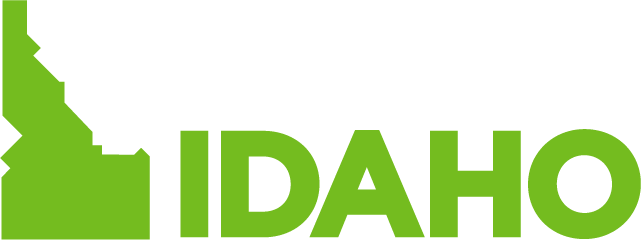 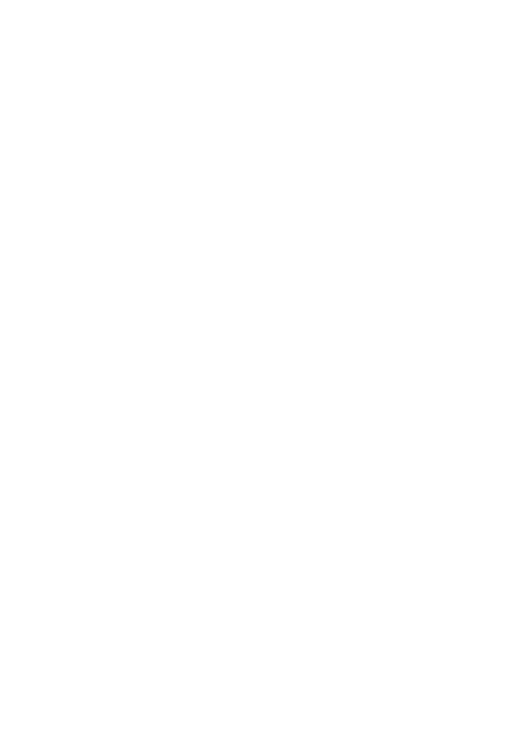 Shop. Compare. Choose.
NABIP 2024 Health Symposium
Pat Kelly
Executive Director
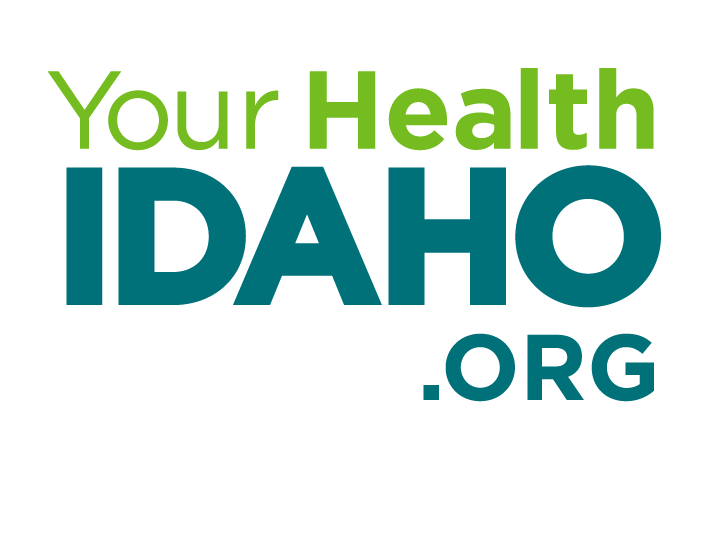 Agenda
Introductions and Your Health Idaho Overview
Open Enrollment and Medicaid Unwinding recap
Customer Experience Enhancements
Technology Enhancements
Policy Update
2024 Areas of Focus 
Your Health Idaho Certification Requirements and Support
Question and Answer
3
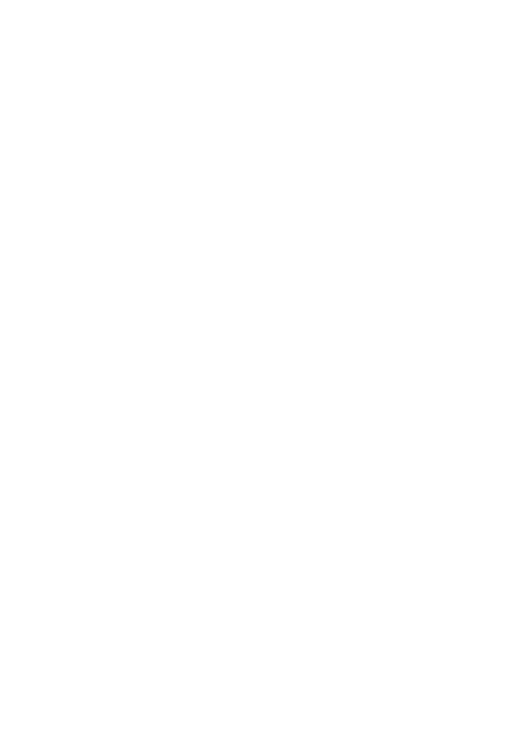 Your Health Idaho Overview
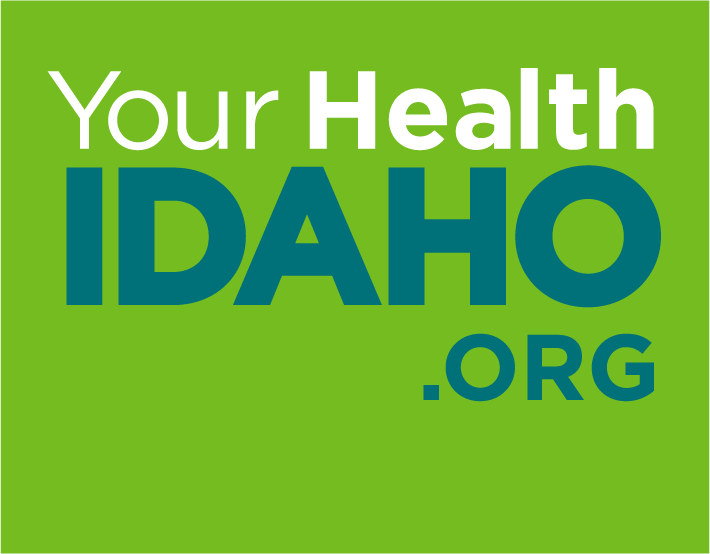 What is Your Health Idaho
Your Health Idaho is Idaho’s state-based health insurance marketplace.
The Affordable Care Act (ACA) was passed in 2010
States were given the option to join the federal platform (HealthCare.gov) or to create their own marketplaces
In 2013, Idaho passed legislation establishing the Idaho Health Insurance Exchange, known as Your Health Idaho
Since then, Your Health Idaho has been providing individuals, families, and small businesses access to affordable health insurance
YHI MISSION
Maintain maximum controlof Idaho’s health insurance marketplace at minimal cost to its citizens.
5
Who is Eligible
Idahoans who meet certain requirements, do not have affordable health insurance through their employer, and don’t qualify for other government coverage are eligible to shop for health insurance plans through Your Health Idaho.

Your Health Idaho is the only place where Idahoans can receive a tax credit to help lower monthly premium costs. 

It is also the only place to qualify for additional Cost-Sharing Reductions, which lower out-of-pocket costs for things like co-pays and prescriptions.


,
Eligibility Requirements
U.S. citizen or national, non-citizens must be lawfully present
Live in the U.S. and have a primary residence in Idaho
Tax filer (if married, must file a joint tax return)
Not eligible for any other federally-assisted health care program (Medicare, VA, Medicaid)
Not eligible for or receiving affordable employer-sponsored insurance
Not incarcerated
6
Why Your Health Idaho
90% of current enrollees receive a tax credit
Many Idahoans also qualify for Cost-Sharing Reductions when enrolled in a silver plan
Every plan purchased through Your Health Idaho is required to cover ten essential health benefits
There are five categories of coverage available: bronze, silver, gold, platinum, and catastrophic
Dental and vision coverage can also be purchased through Your Health Idaho
Idahoans who are not offered affordable coverage through their employer may also qualify to purchase insurance through the marketplace
7
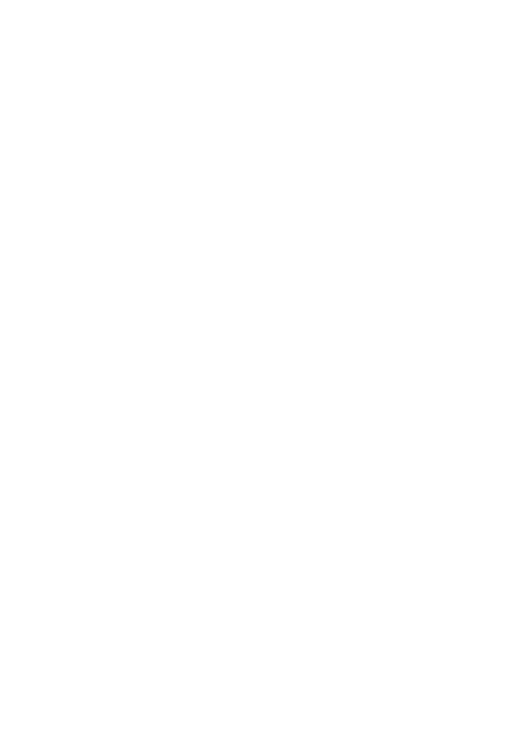 Open Enrollment and Medicaid Unwinding Update
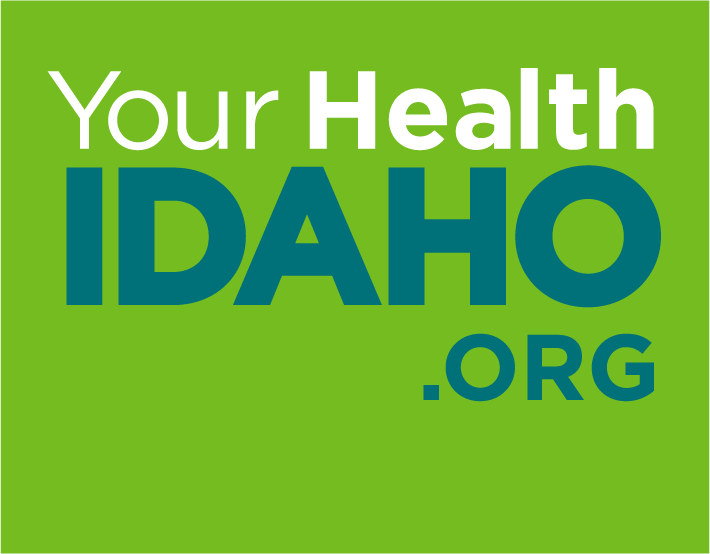 Open Enrollment 2024
ENROLLMENT TYPE
122,000 Idahoans enrolled through Your Health Idaho
31% increase in enrollments during Open Enrollment 2024
55% of customers have been enrolled for four or more years
62% of enrollments were completed using self-service tools
52% increase in the number of Idahoans enrolled in a Silver-tier plan
Net Promoter Score of 72 from October 15 to December 15
NEW CUSTOMERS
RENEWALS
WITH TAX CREDIT
WITHOUT
WITH AGENT OF RECORD
WITHOUT
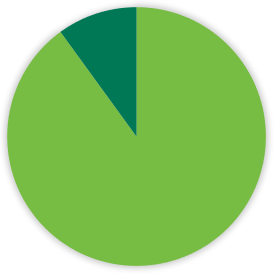 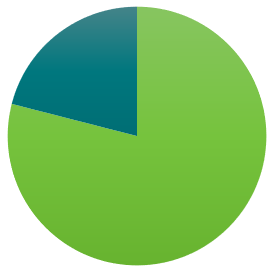 10%
21%
ENROLLMENTS
ENROLLMENTS
79%
90%
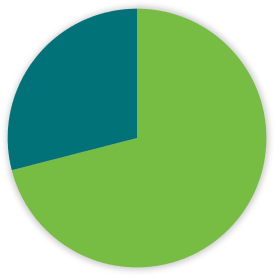 29%
71%
9
Medicaid Unwinding
13,200 Idahoans enrolled during the unwinding
3,400 Idahoans enrolled during Open Enrollment
The warm handoff from DHW to Your Health Idaho in the form of a “handshake” letter will continue to be sent to Idahoans who no longer qualify for Medicaid coverage
Additional outreach efforts will be ongoing
31%
CONVERSION RATE
16,600
IDAHOANS
ENROLLED
10
Outreach
Much of the direct-to-consumer outreach was focused on actions they needed to take to complete the enrollment process.
Encouraging consumers to take action as soon as they began the application process helped spread the volume across OE rather than it building up to the last week
Agents were sent 
Lists of their clients and the actions needed at the same time it was sent to consumers
Recap notices with a comprehensive list of all their clients still needing to take action
Copies of notices sent to their clients with important information they needed to be aware of
11
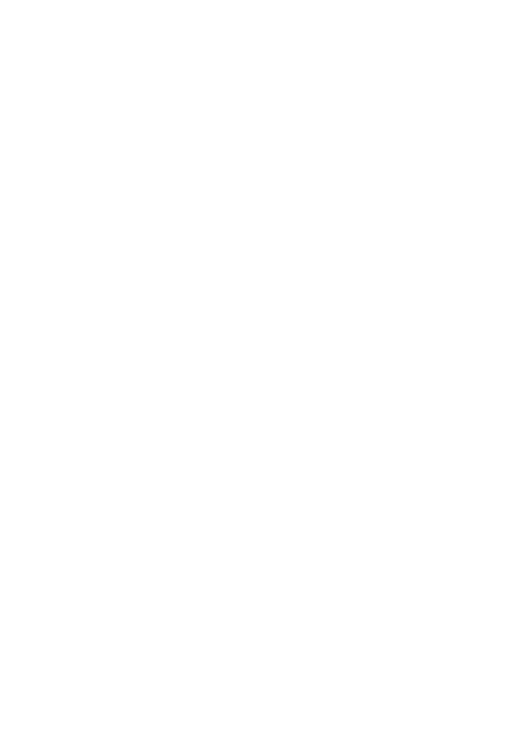 Customer Experience Enhancements
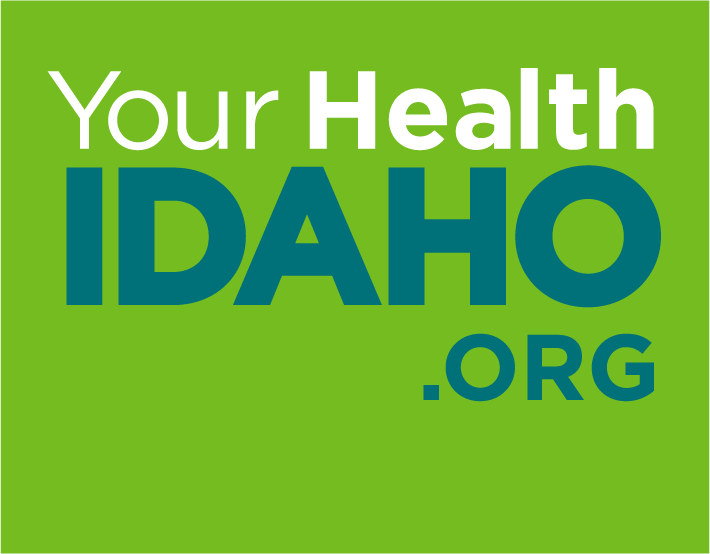 Customer Experience
Consumers can verify their identity before speaking with a Consumer Advocate to allow them to get to the reason they called quicker

Internal bilingual Consumer Advocates allow consumers to address the reason they called without having to wait for and work with a translator

Dedicated Connectors line allows the call to be placed at the front of the queue and handle multiple client issues on the same call 

Income Data Matching Issues now have an automatic 60-day extension after the initial 90 days
13
Customer Experience
A Special Enrollment Period for a move no longer requires an Idaho identification and can now be any state identification in addition to documentation regarding the move

Consumers no longer have to prove the death of a family member if only seeking a disenrollment from coverage

A new Special Enrollment Period for anyone losing Student Health Insurance through their college or university was approved

Consumers without a record at the IRS no longer have a Data Matching Issue that will need to be resolved, which has reduced the burden of documentation
Although enrollments increased by ~30% YoY, Document Verification tickets decreased by ~44% YoY (October – February)
14
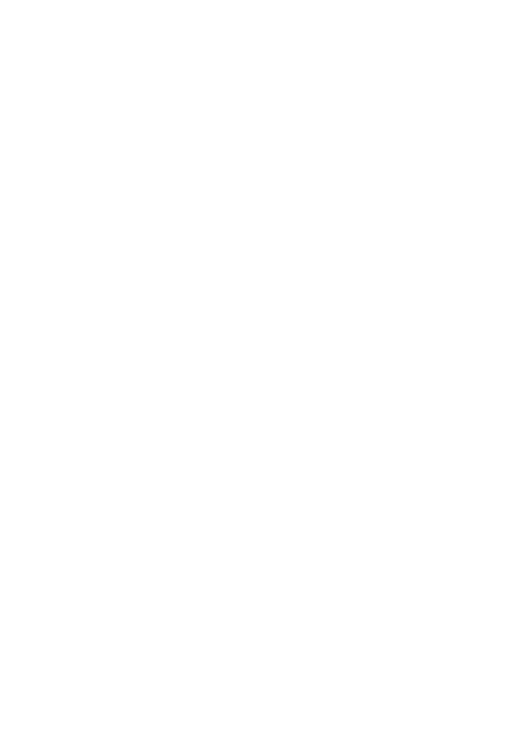 TechnologyEnhancements
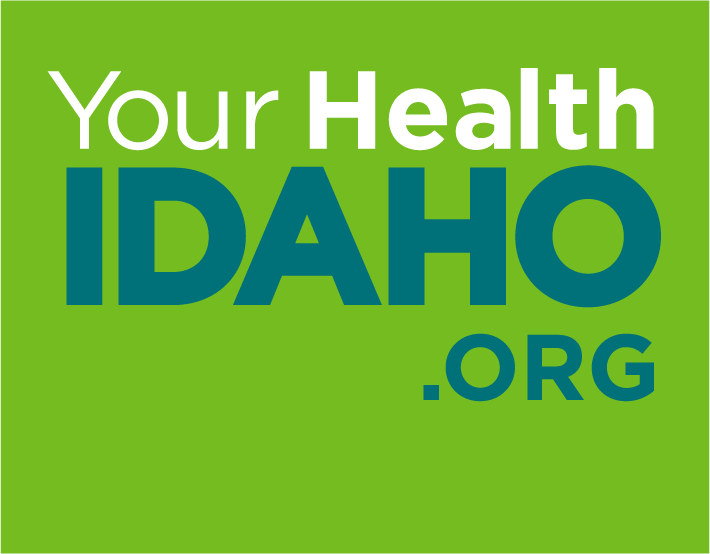 Technology Enhancements Highlights
Ability to skip through the application
This will apply to “standalone” questions that do not impact additional data in the application.
Ability to review application edits
This will allow agents and consumers to easily identify what they have changed to confirm it is correct.
Income discrepancy attestation
This will allow the consumer/agent to self-attest the reason for an income discrepancy at the time of submitting the application and possibly avoid the need for documentation.
16
Technology Enhancements Highlights cont.
Medicaid referral application lock
Applications will lock at the end of the day if household members have been referred to Medicaid on their most recent application. The application will unlock once Your Health Idaho receives the referral response from DHW
Attestation for individuals who have no Social Security Number (SSN) in the application
Applicants will be required to attest that they have not been issued an SSN to skip the SSN field. 
The SSN is still required when creating an account 



Find additional information on these and other enhancements in the recorded version of the March webinar on Tovuti.
17
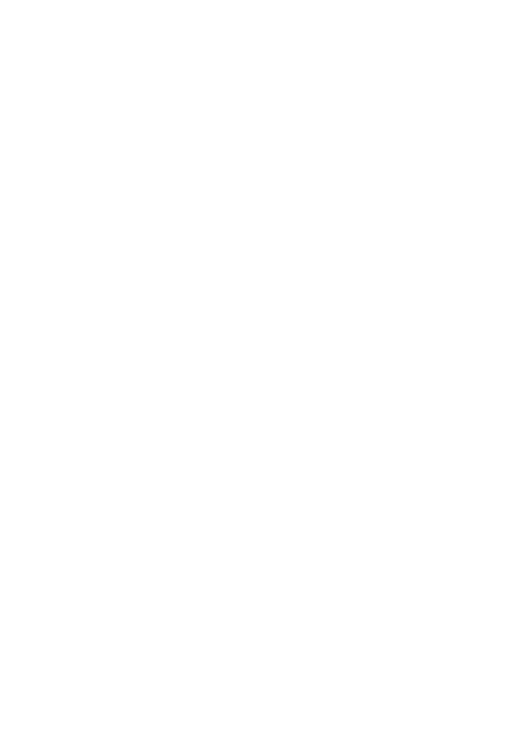 Policy Update
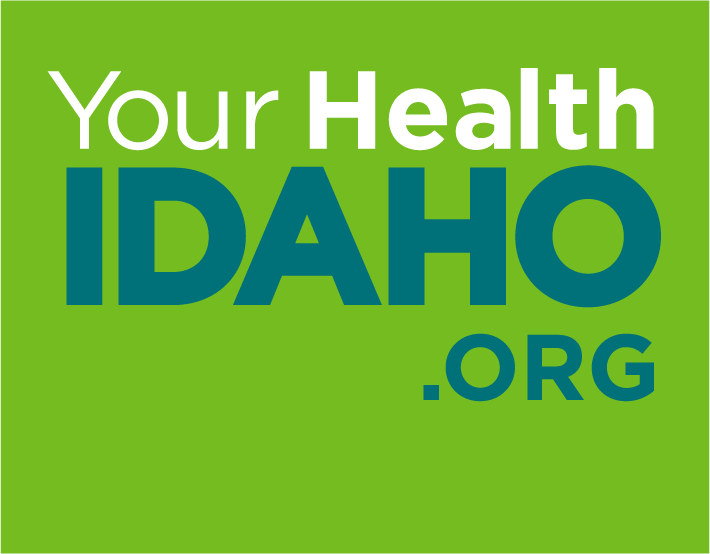 Federal Policy Update – NBPP 2025
Preliminary Notice of Benefit and Payment Parameter for 2025 issued November 15 and expected to be finalized in the next 60 days included:
Open Enrollment starts November 1 and ends no earlier than January 15
Requires state-based exchanges to check Failure to Reconcile (FTR) annually
Introduces new standards for call center representative capabilities
Expands the “Low-income” SEP to remove the requirement of eligibility for APTC
19
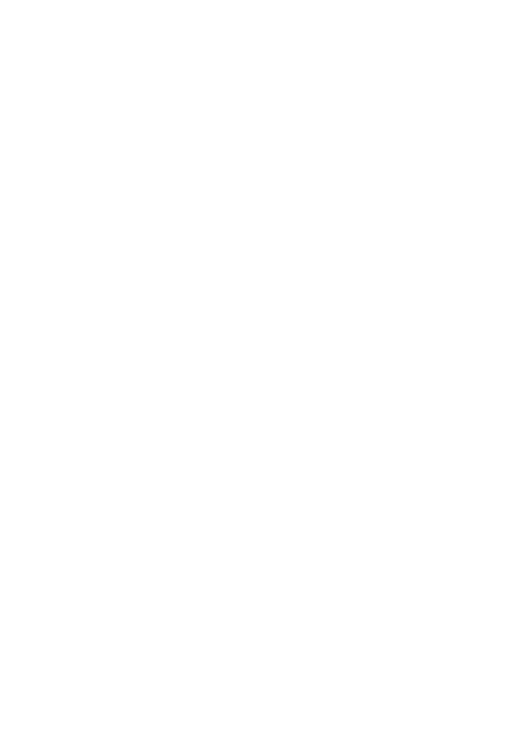 2024 Areas of Focus
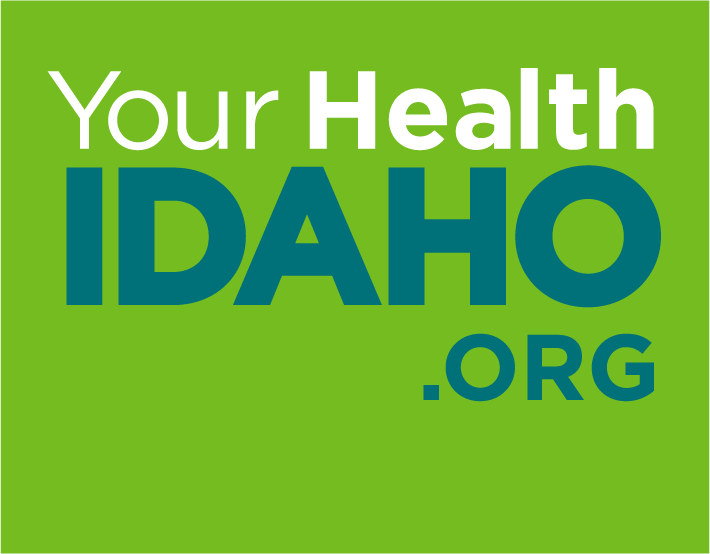 2024 Areas of Focus
Customer experience:
Additional information within the application if a consumer selects an answer that would disqualify them from receiving a tax credit
Continued improvement of Medicaid referrals
Enable consumers to be able to see their current plan when shopping for a plan change
Show Cost-Sharing Reduction savings as an overlay to the Silver plan base cost
Include the network name and description in the shopping experience
21
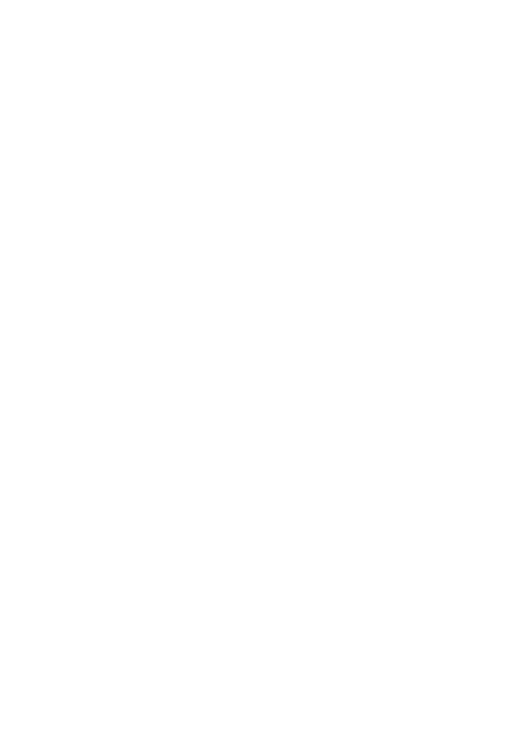 Certification Requirements & Support
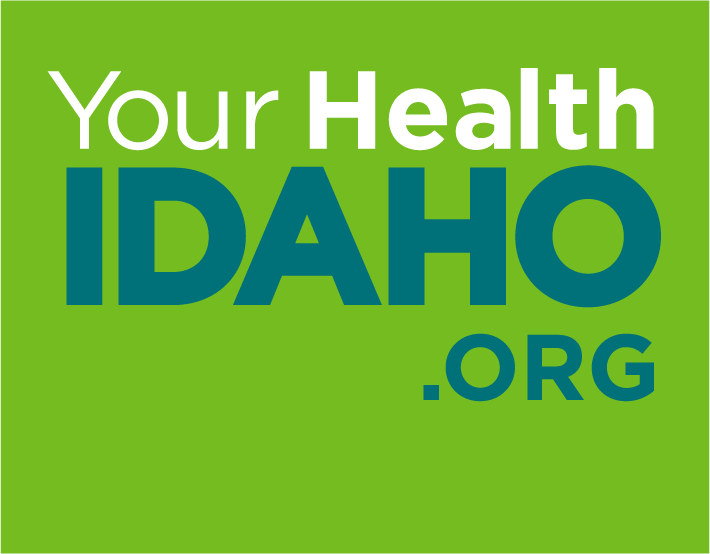 Annual Connector Certification
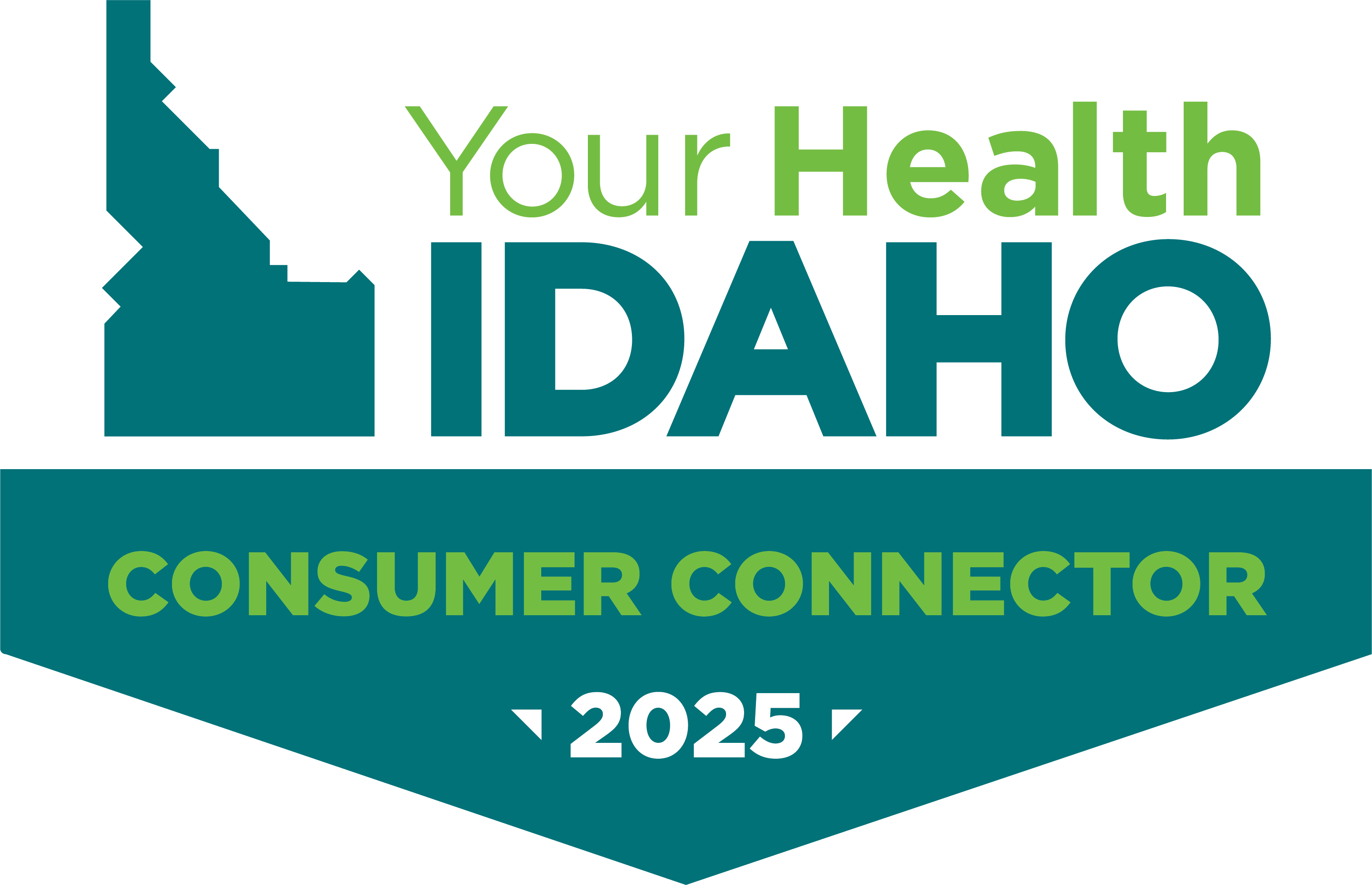 Open Enrollment 2025 Certification training begins mid-August. All certification requirements must be completed prior to October 15 to assist consumers and sell plans through Your Health Idaho.
We are exploring two tracks:
A condensed training for Connectors who are actively selling through the marketplace
The full training for those who sell a limited number of plans or are new to Your Health Idaho
23
Annual Certification Requirements
Agent and Broker Certification Requirements:
Be licensed and in good standing with the Idaho Department of Insurance
Complete the required training modules and webinars
Pass quizzes with a minimum score of 90% within three attempts
Review and attest to the Your Health Idaho Producer Agreement

New to Your Health Idaho? To get started, email your full name, National Producer Number (NPN), the email address you want associated with your account, and the agency you are associated with (if applicable) to Connectors@YourHealthIdaho.org.
24
Your Health Idaho 2023/2024 Top Producers
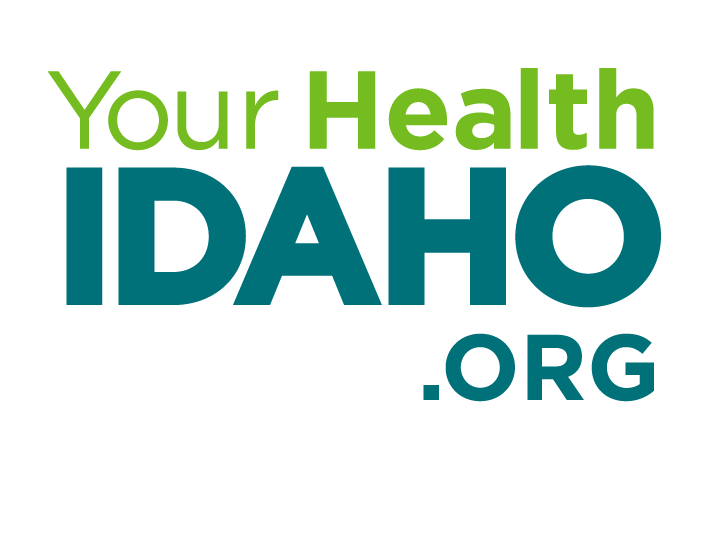 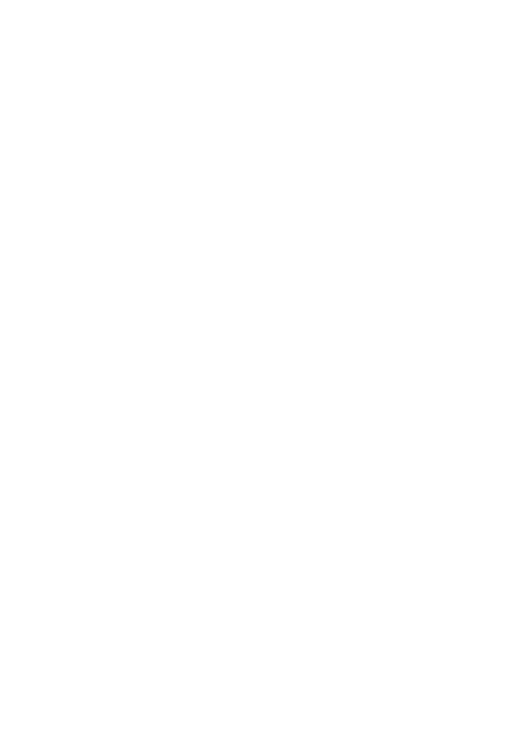 2023/2024 Awards
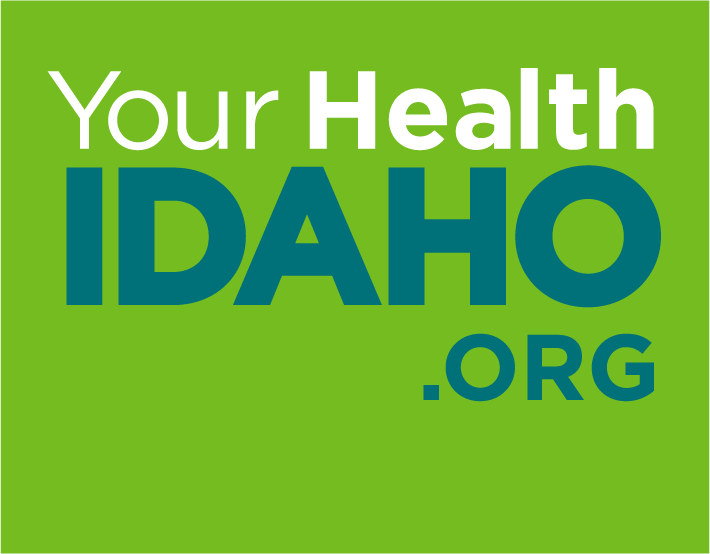 South Central Idaho
David Wilcox
Michelle Sandoz
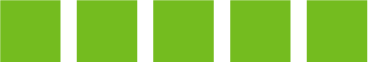 Carol Stirling
27
Southeast  Idaho
Trent Sutton
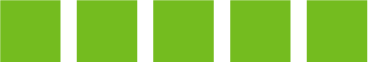 Kelsey Stanger
Cameron Rounds
28
Southwest  Idaho
Steve Marsh
Rachel Johnston
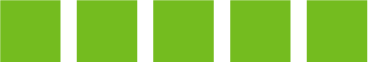 Cal Joski
29
North 
Idaho
Brian Glidden
Autumn Porter
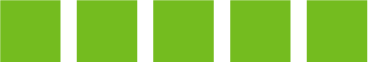 Aubrey Inman
30
North Central
Idaho
Dominic Lustig
Richard Woods
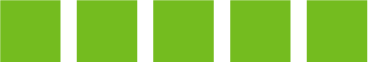 Michael Fredrickson
31
Northeast
Idaho
Brian Nate
Sheldon Christensen
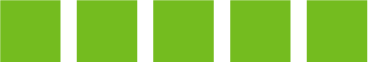 David Jones
32
TOP 
AGENCIES
Parker Insurance LLC
Riverside Benefits Idaho, LLC
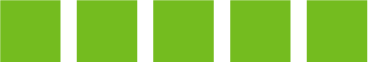 Semons Financial Group
33
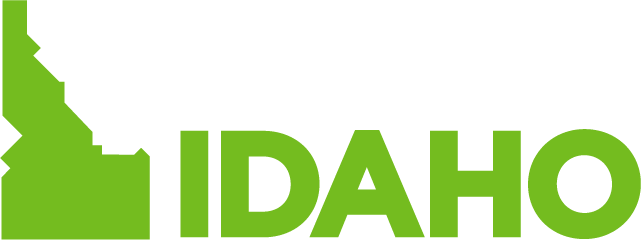 It’s hard to live in the moment without health insurance. That’s why there isYour Health Idaho
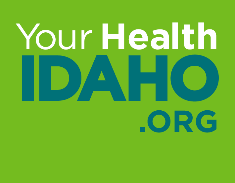